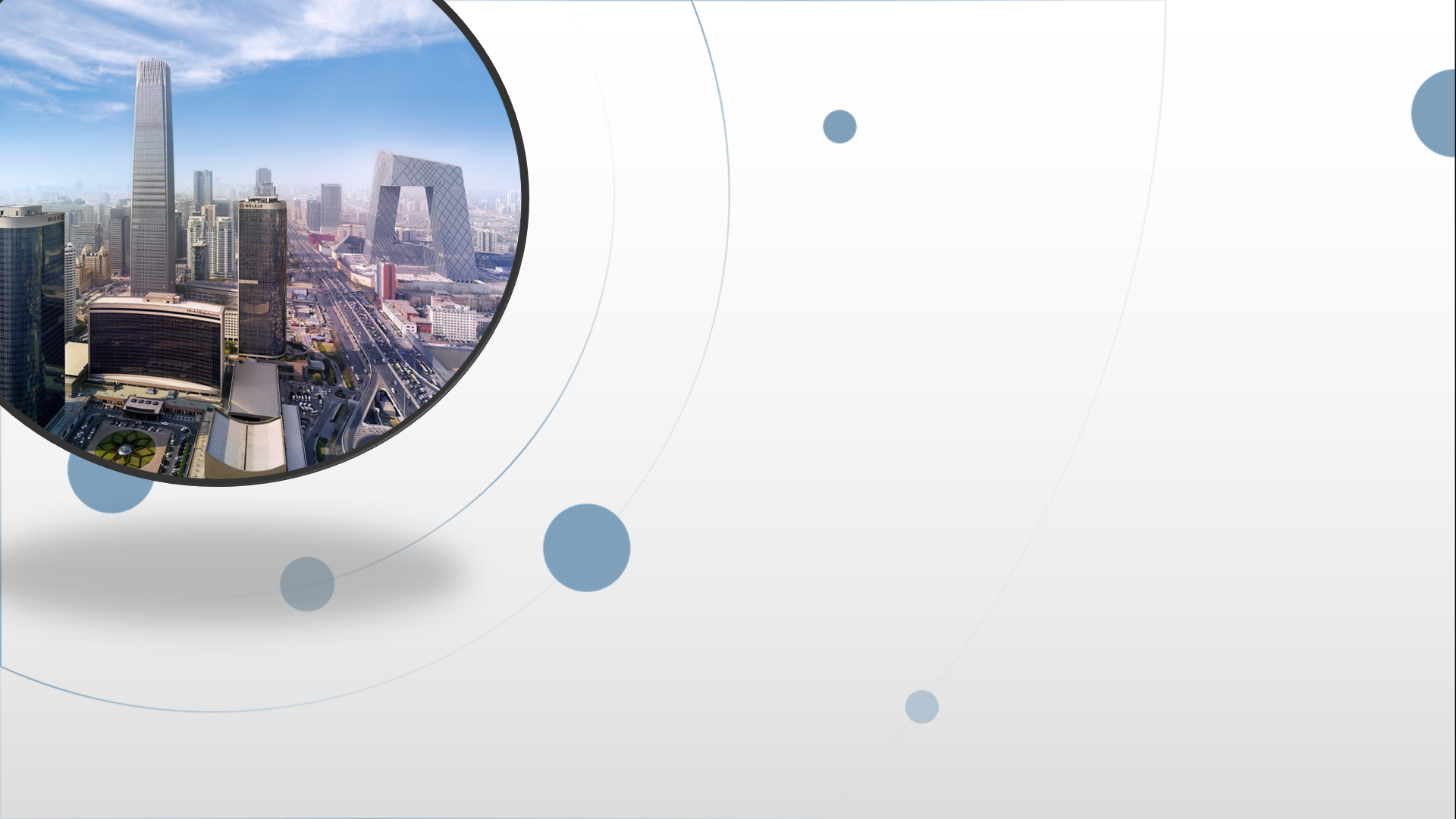 朝阳区线上课堂·高三年级数学
创新压轴题——研究特例
北京市陈经纶中学    龚浩生
北京高考压轴大题是一道非常规的创新题型，综合性比较强、难度较大，一般没有什么常规的解题套路。本课将通过一道例子探讨一种通过研究特例解决问题的方法。
学习目标
1、体会从具体到抽象、从特殊到一般的研究问题的思想方法；
2、理解问题的特例，学会选取特例，学会从特例中研究规律寻找方法；
3、学会归纳类比，大胆猜想，小心求证。
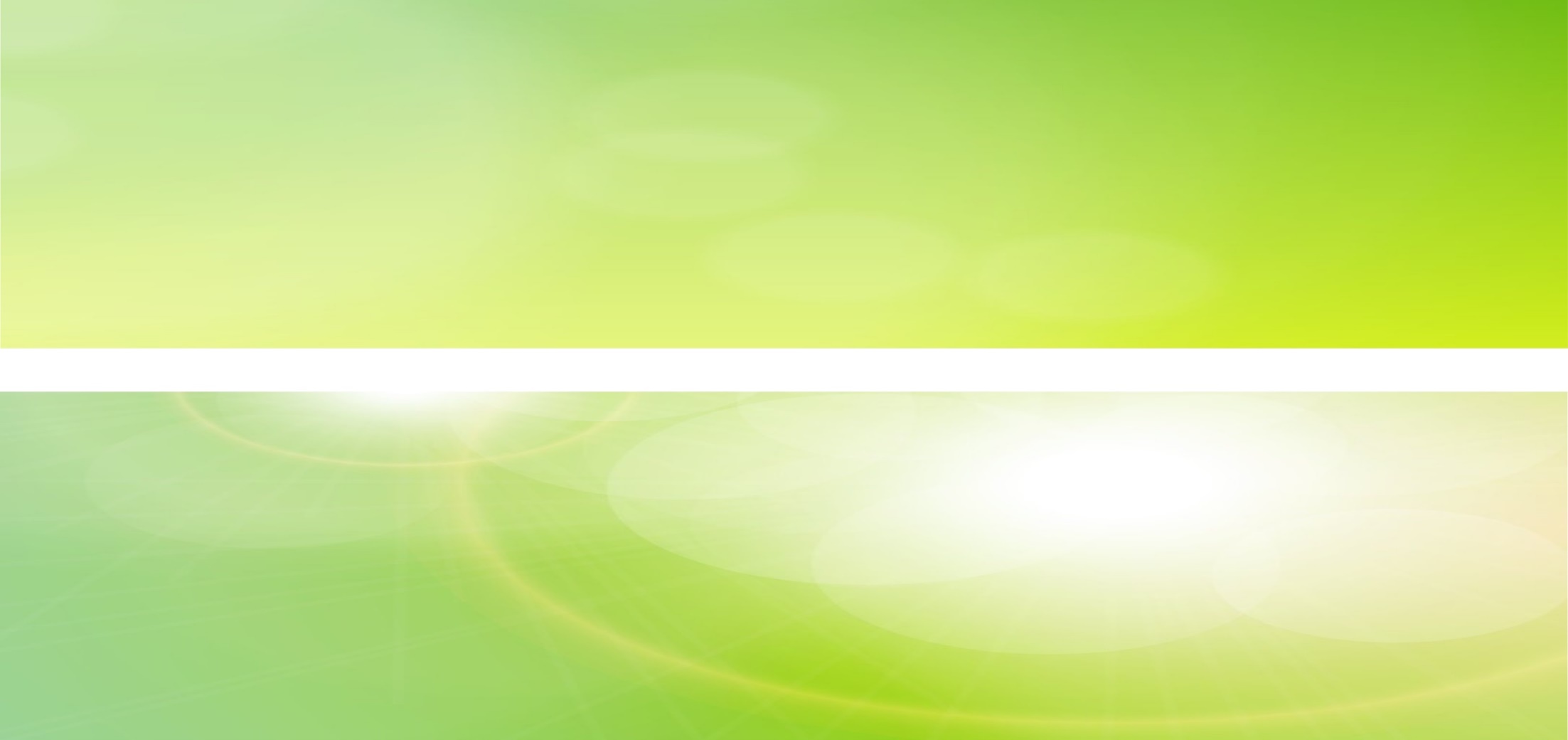 典型例题
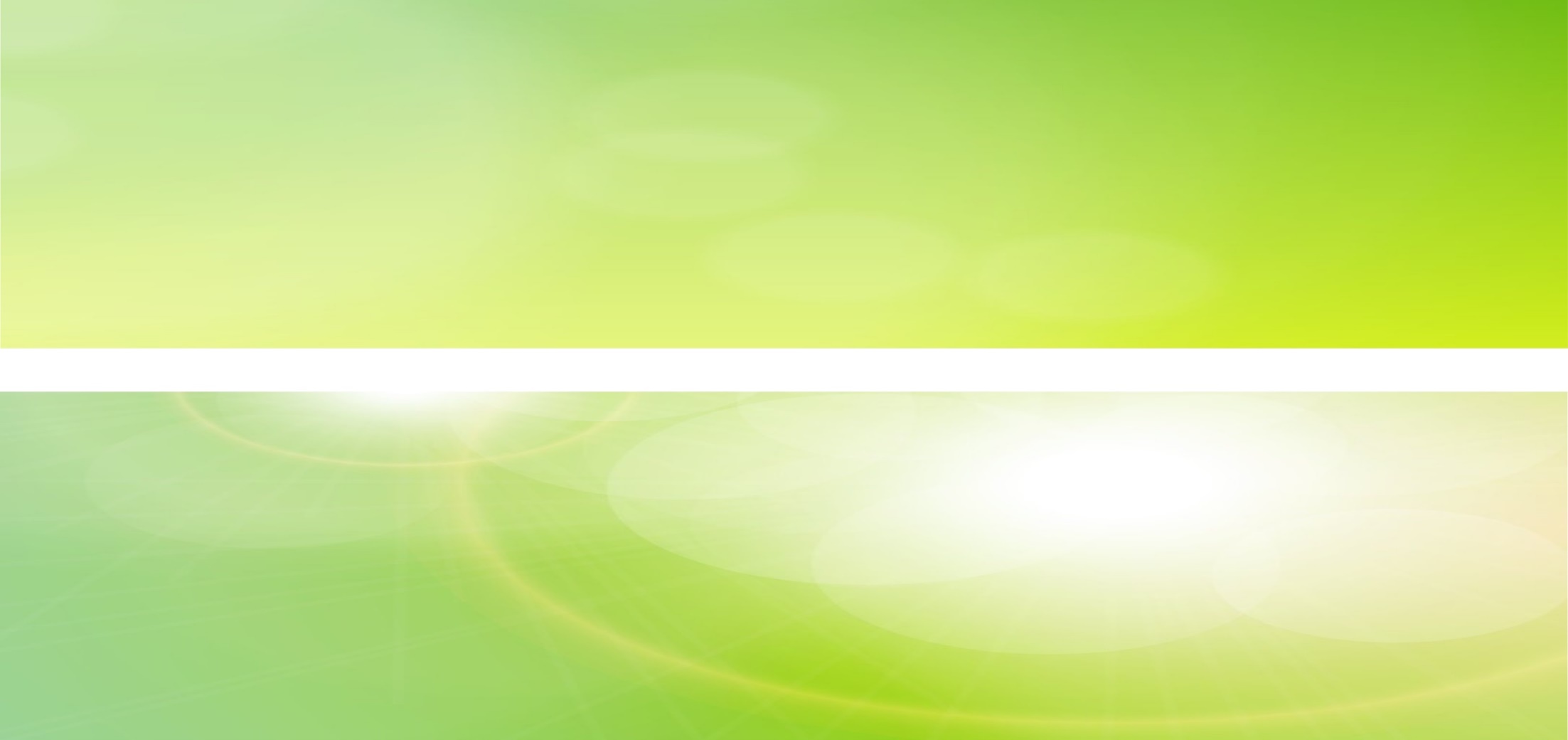 典型例题
这个4只能是正整数的和
可以分四种情况：1+1+1+1，1+1+2，1+3，2+2
因为，两项和的排列只能是                           ，位差和不可能是1+3得到，故只有三种情况：1+1+1+1型，1+1+2型，2+2型
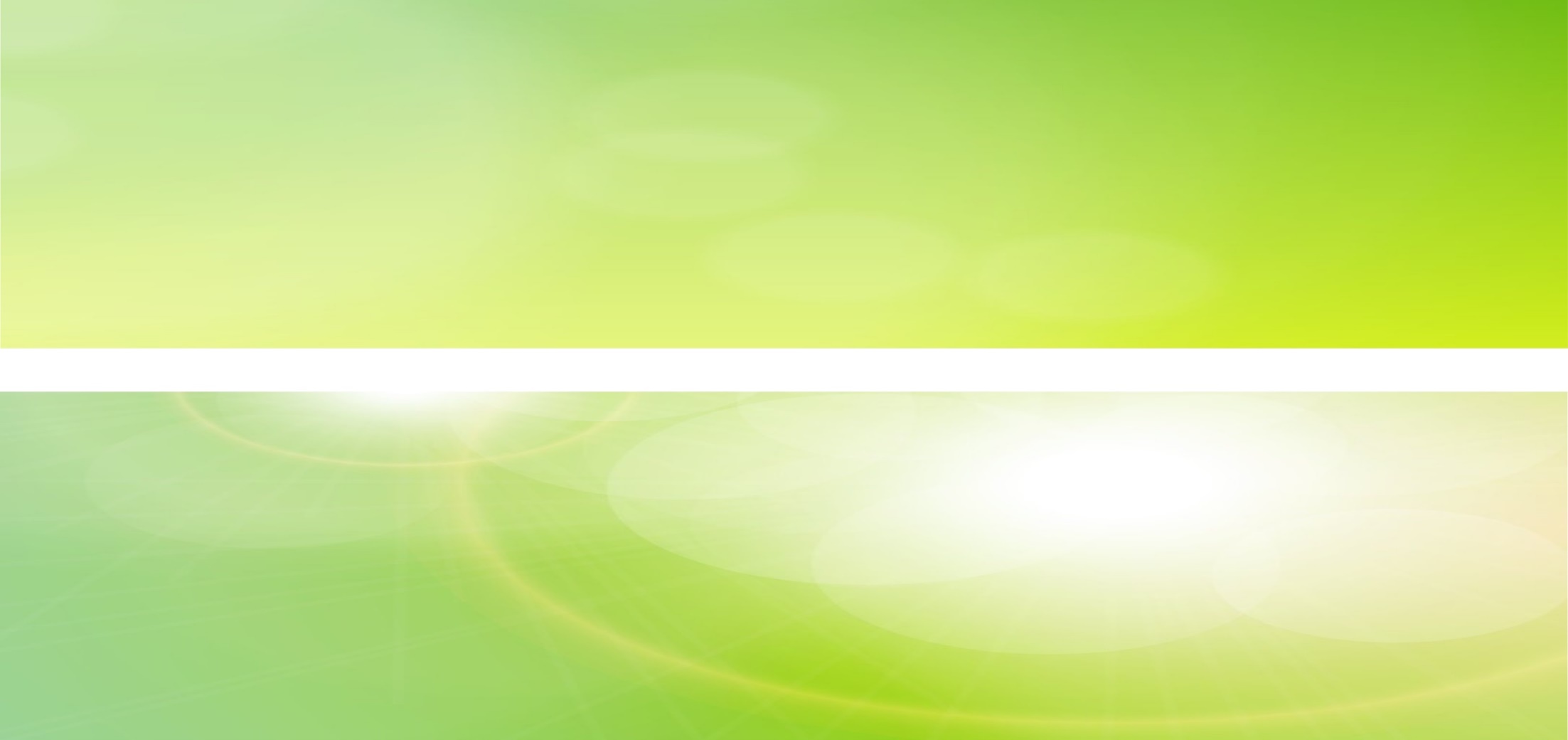 典型例题
这个位差和的本质：对应着怎样的数列？
先看最简单的情况：n=5时，有E=12，
这时1，2，3，4，5对应怎样的排列？
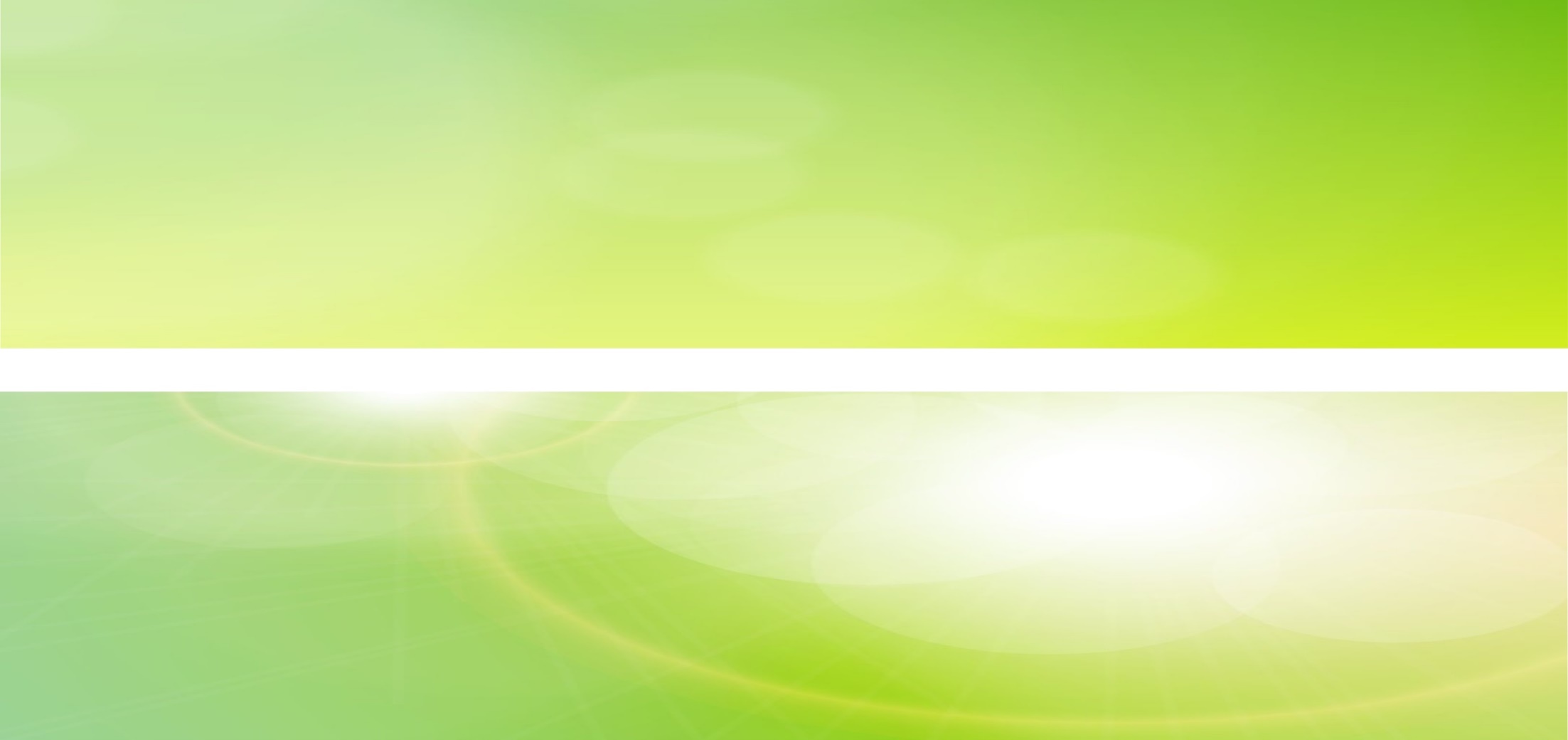 先找一个这样的数列？
先找一个这样的数列？
先找一个这样的数列？
这样的数列有多少个？
先找一个这样的数列？
这样的数列有多少个？
先找一个这样的数列？
这样的数列有多少个？
对大于等于5 的正奇数情形又怎样呢？
小结提升
1、第（2）问分类计数是化繁为简的重要一步，那么怎样想到这种分类呢？这应由4=1+1+1+1=1+1+2=1+3=2+2发现最多分4类，通过实验“1+3型”得不到；对三种类型分别计数时要把每一类型的排列方法理解透。
2、对于第（3）问，通过特例发现所给位差和是最大位差和，从而问题的本质就是求位差和最大的排列个数，这是一个关键；然后再通过特例发现位差和最大时，其表达式的变形转化，为找到排列方法给予了重要启发。
小结提升
3、“研究特例”，就是考察所面对问题的某个或某些特殊情形，由此发现规律找到解决一般问题的途径。
       一般来说，解决“特例”并不难，难的是如何将“特例”的处理方式迁移到一般问题中去。因此，对特例的处理，不仅仅是给出一个解答，而是研究其更一般的本质。
学法建议
研究特例体现了从特殊到一般、从具体到抽象的思想方法，它不仅是解决创新压轴题的重要方法，也是解决很多数学较难问题的有效方法，值得我们加深体会，加强理解和运用。
在具体运用中，进一步体验什么是特例？怎样选取特例？怎样研究特例？要进一步积累经验。
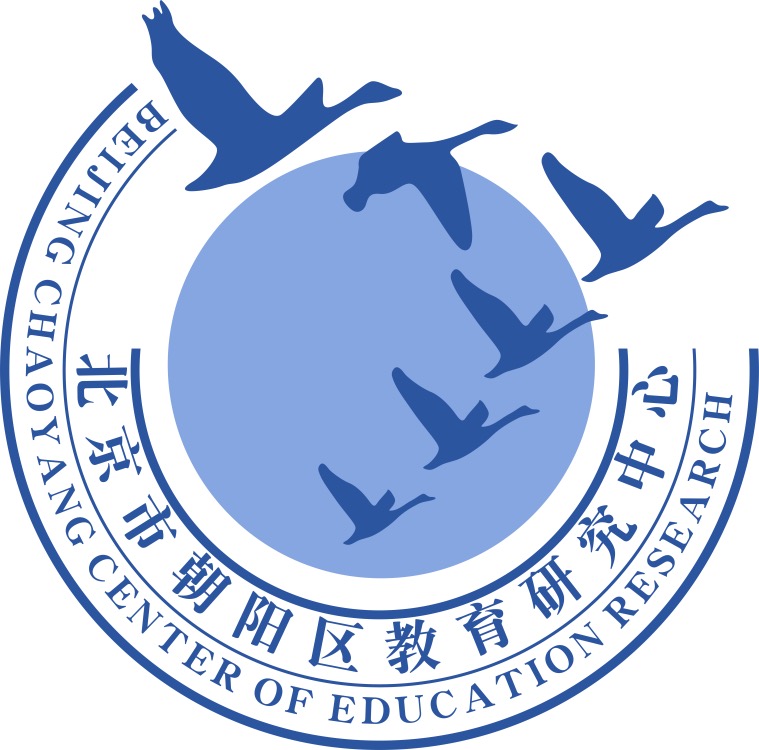 谢谢您的观看
北京市朝阳区教育研究中心  制作